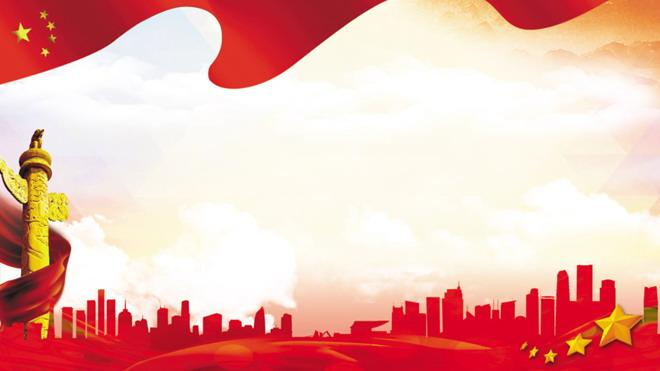 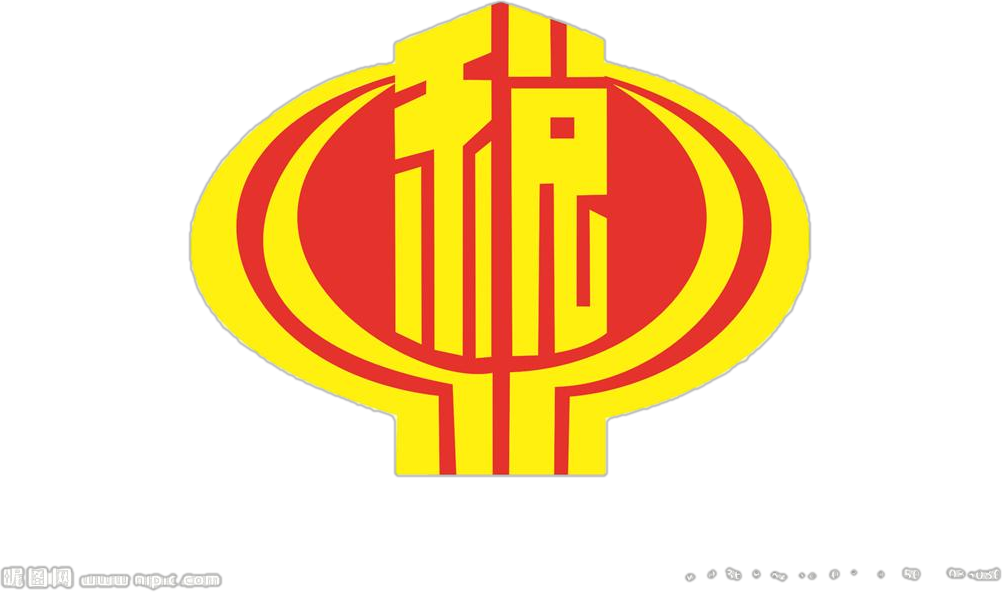 护苗成长促发展
        ——小微企业税费优惠培训
方山县税务局
方山县工商联
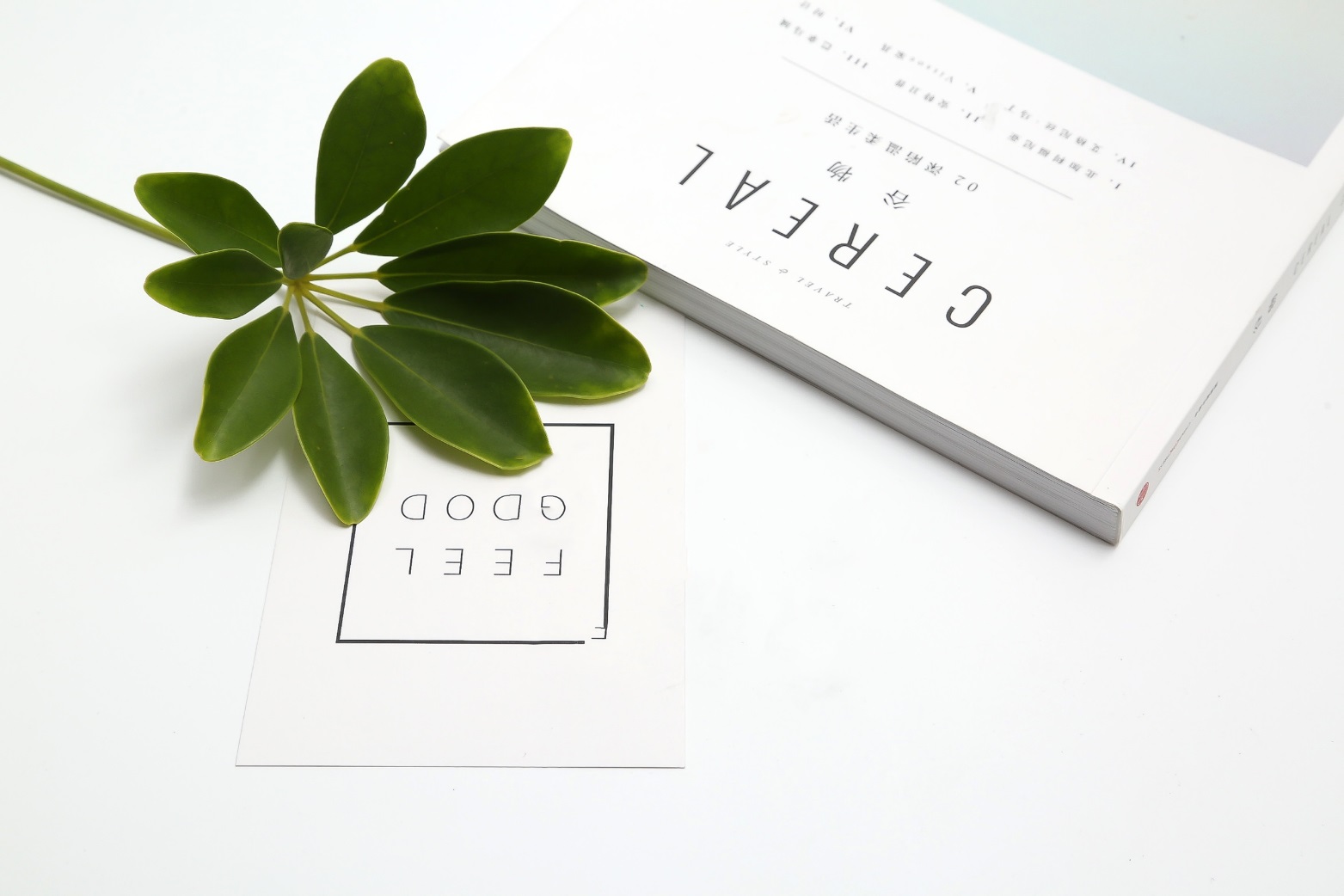 小微企业税收
优惠汇编
国家税务总局方山县税务局
目 录  Contents
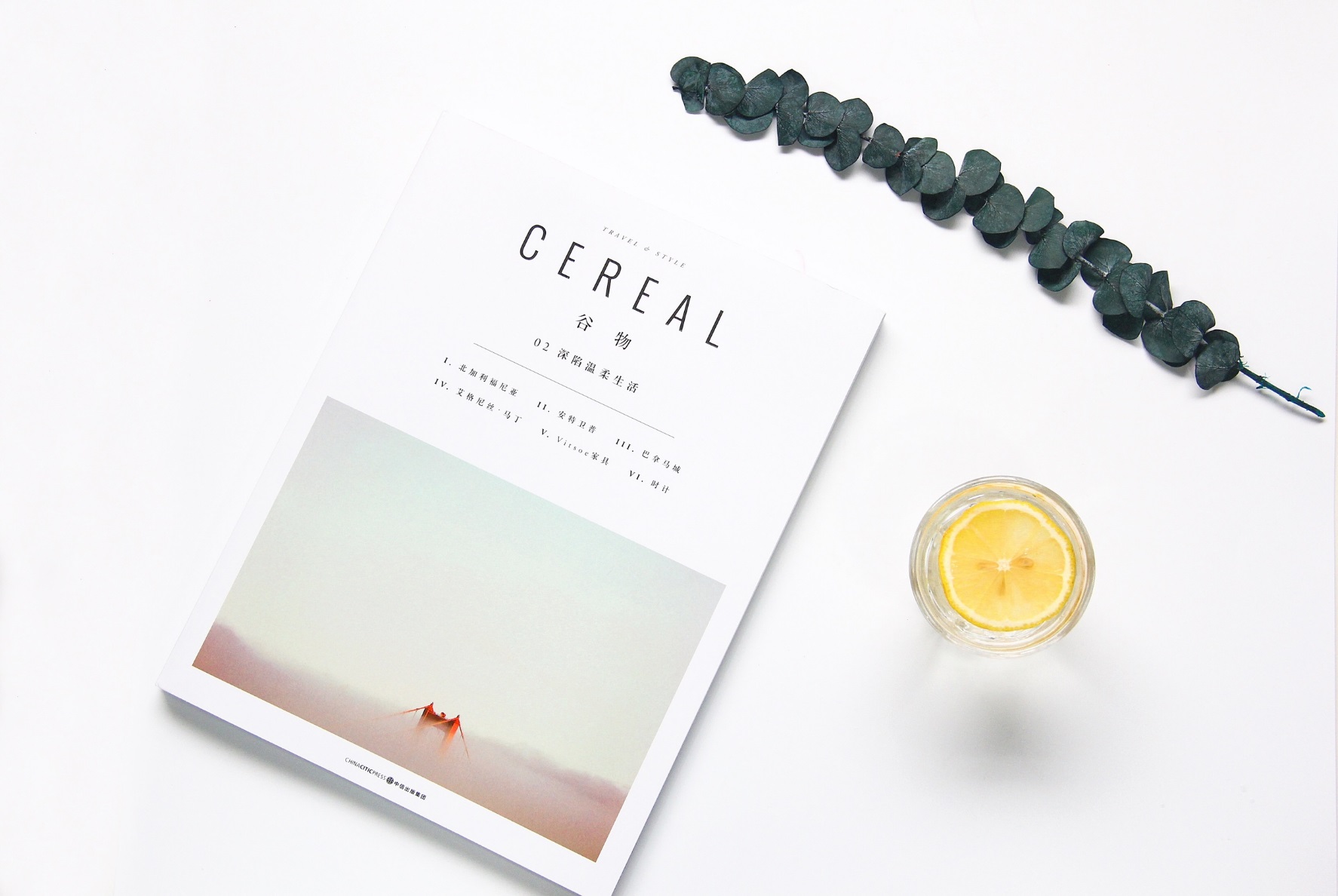 关于“小微企业”
1
增值税优惠
2
企业所得税优惠
其他税费优惠
3
4
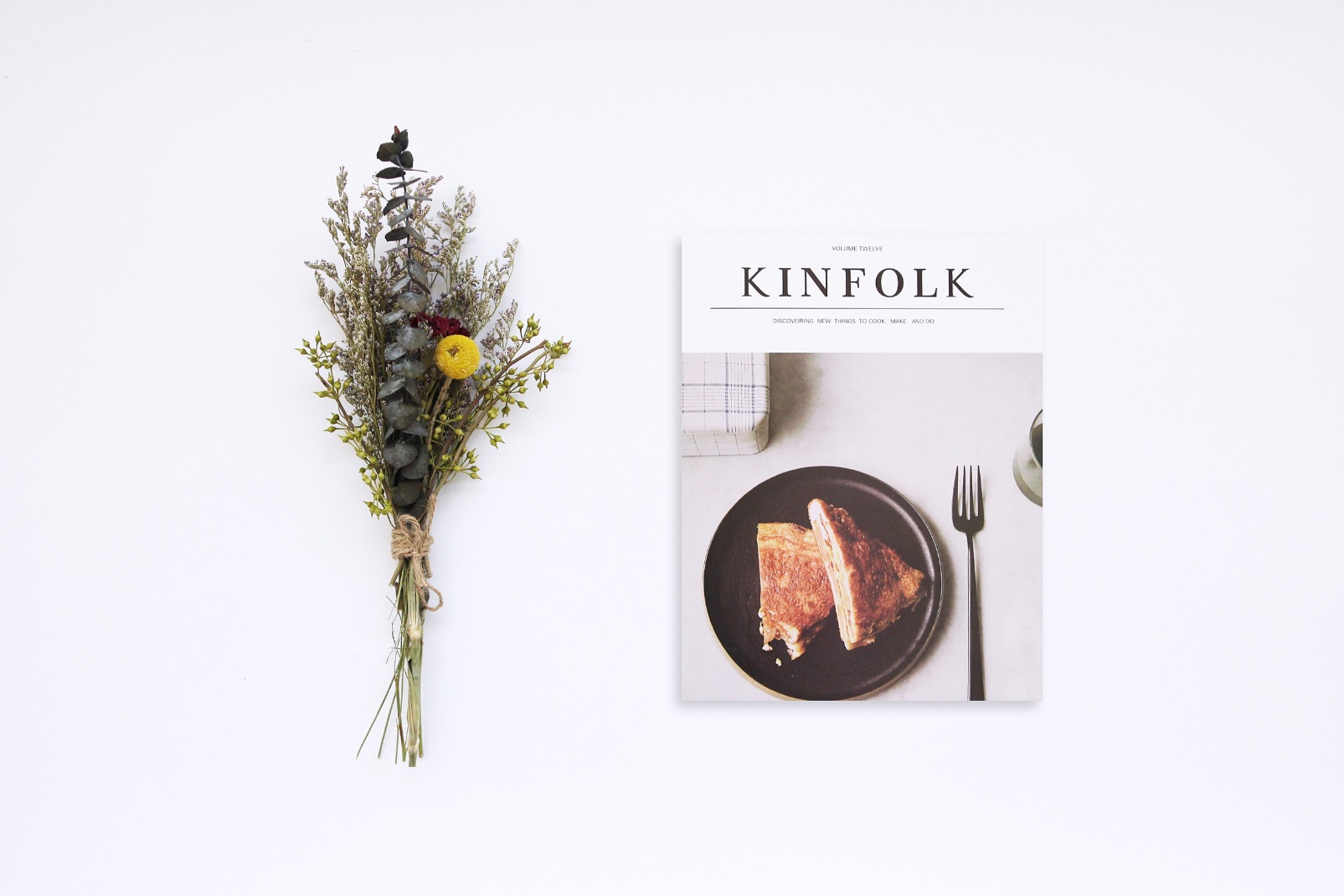 Part     01
关于小微企业
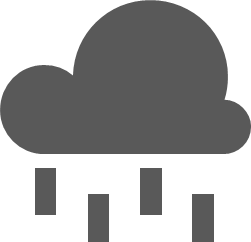 税务口径
不同口径之下的小微企业其标准不同，享受的税费待遇也不同。
增值税
１、增值税小微企业：月销售额在15万元以下，或季销售额在45万元以下的小规模纳税人。税收优惠是免征增值税。
２、增值税的小规模纳税人：指年销售额不超过500万元的纳税人，年是指连续12个自然月。
企业所得税
1.年度应纳税所得额：≤300万元；
2.从业人数：≤300人；
3.资产总额：≤5000万元；
4.除了满足以上三个条件以外，要享受税收优惠政策，还必须从事国家非限制和禁止的行业。
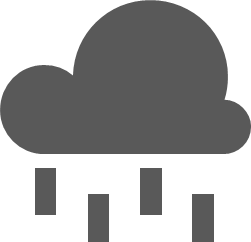 税务口径
不同口径之下的小微企业其标准不同，享受的税费待遇也不同。
企业残保金
在职职工总数30人（含）以下的企业
六税两费
所有的小规模纳税人。
六税两费指：资源税（不含水资源税）、城市维护建设税、房产税、城镇土地使用税、印花税（不含证券交易印花税）、耕地占用税和教育费附加、地方教育附加
两费一金
按月纳税的月销售额或营业额不超过15万元（按季度纳税的季度销售额或营业额不超过45万元）的纳义务税人。
两费一金指：教育费附加、地方教育附加和水利建设基金
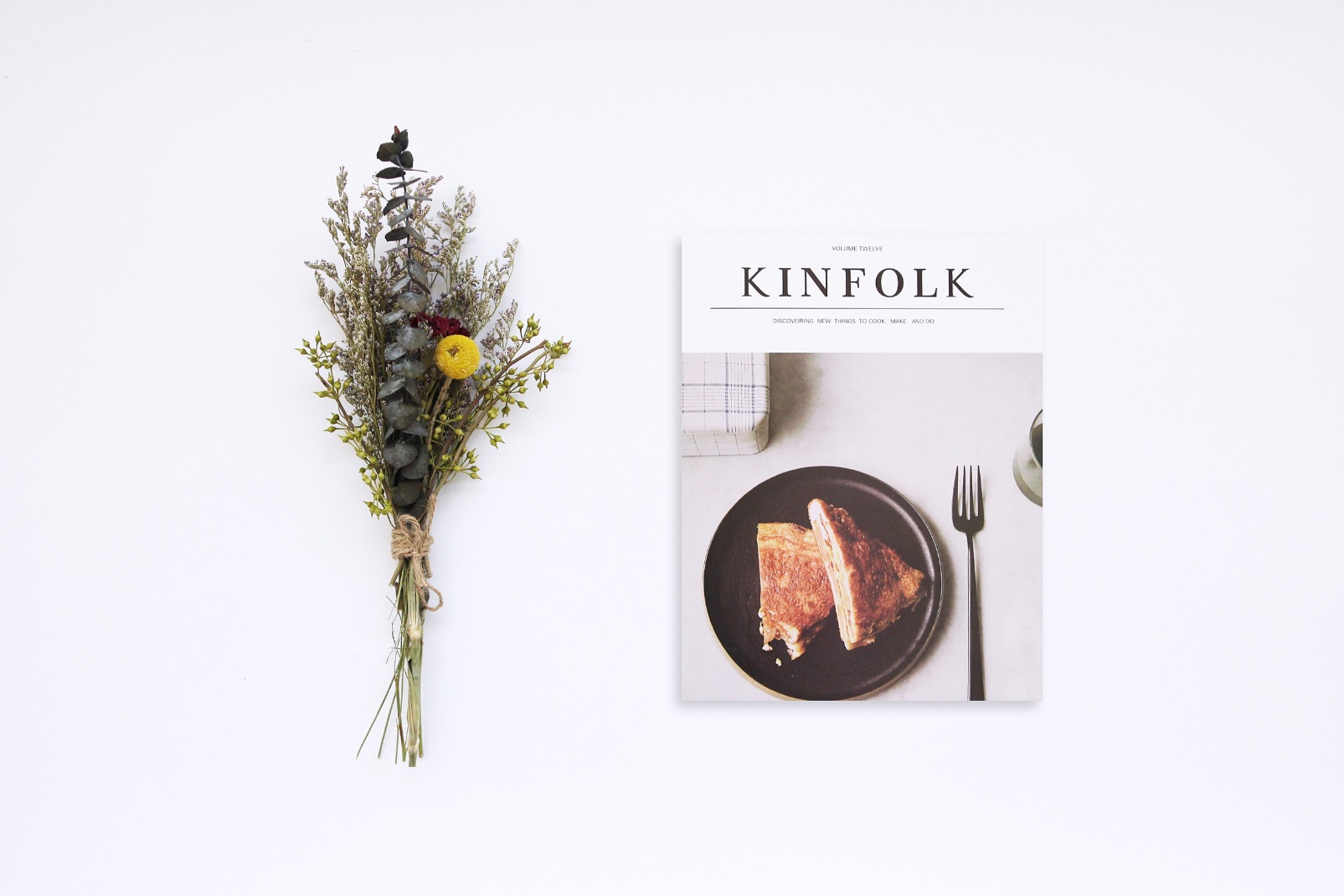 Part     02
增值税优惠
增值税优惠
（一）增值税小规模纳税人免征增值税
自2021年4月1日至2022年12月31日，小规模纳税人发生增值税应税销售行为，合计月销售额未超过15万元（以1个季度为1个纳税期的，季度销售额未超过45万元）的，免征增值税。
【政策依据】
《财政部 税务总局关于明确增值税小规模纳税人免征增值税政策的公告》（2021年第11号）
《国家税务总局关于小规模纳税人免征增值税征管问题的公告》（2021年第5号）
增值税优惠
【注意事项】
小规模纳税人发生增值税应税销售行为，合计月销售额超过15万元，但扣除本期发生的销售不动产的销售额后未超过15万元的，其销售货物、劳务、服务、无形资产取得的销售额免征增值税。
适用增值税差额征税政策的小规模纳税人，以差额后的销售额确定是否可以享受免征增值税政策。
按照现行规定应当预缴增值税税款的小规模纳税人，凡在预缴地实现的月销售额未超过15万元的，当期无需预缴税款。
增值税优惠
（二）适用3%征收率的增值税小规模纳税人减免增值税
自2020年3月1日至2021年12月31日，除湖北省外，其他省、自治区、直辖市的增值税小规模纳税人，适用3%征收率的应税销售收入，减按1%征收率征收增值税；适用3%预征率的预缴增值税项目，减按1%预征率预缴增值税。
【政策依据】
《财政部 税务总局关于延续实施应对疫情部分税费优惠政策的公告》（2021年第7号）
增值税优惠
【注意事项】
减按1%征收率征收增值税的销售额为：销售额=含税销售额/（1+1%）。
增值税纳税申报表填写：
（1）减按1%征收率征收增值税的销售额应当填写在《增值税纳税申报表（小规模纳税人适用）》“应征增值税不含税销售额（3%征收率）”相应栏次；
（2）减按1%征收率征收增值税的，其对应减征的增值税应纳税额按销售额的2%计算，填写在《增值税纳税申报表（小规模纳税人适用）》“本期应纳税额减征额”及《增值税减免税申报明细表》减税项目相应栏次；
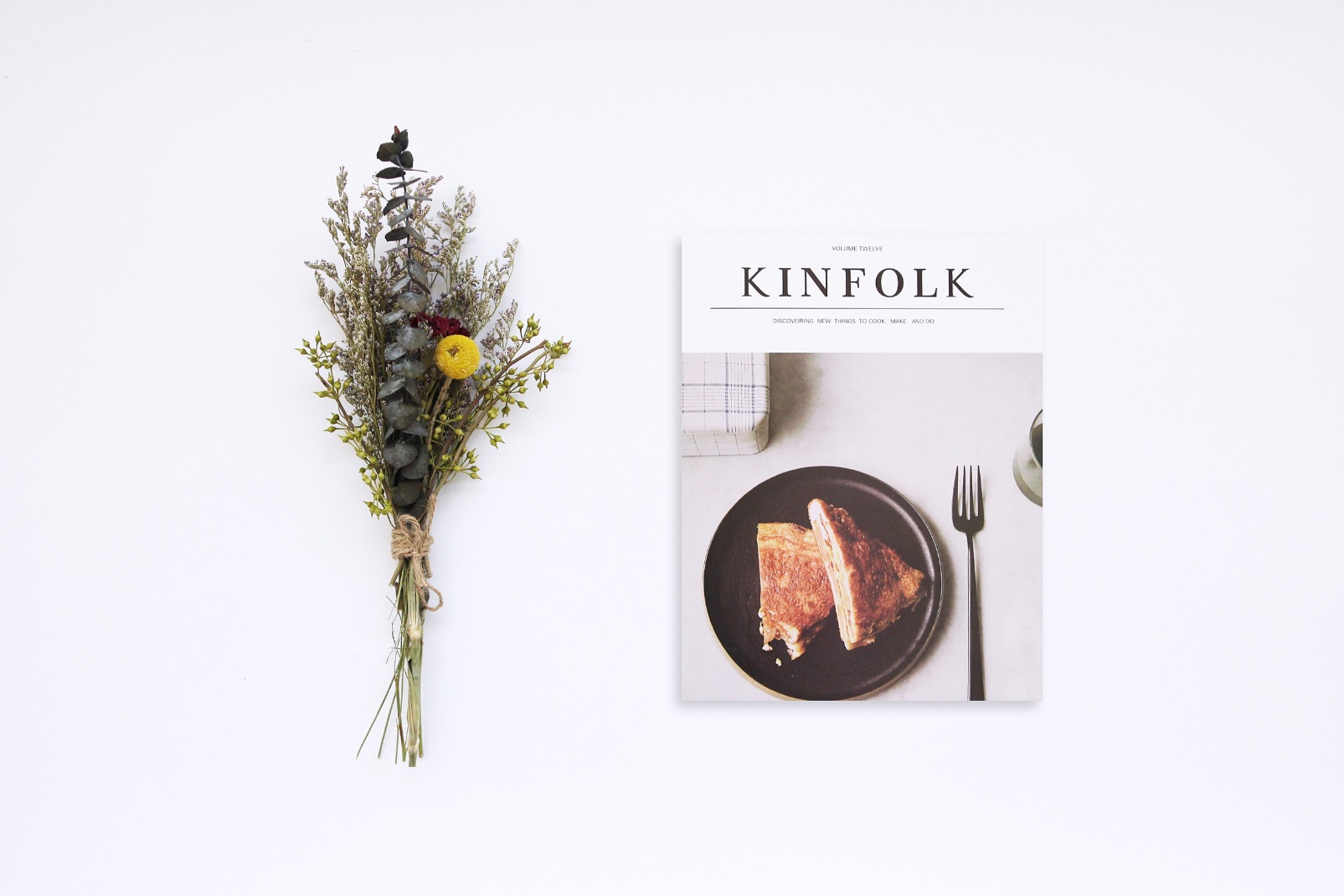 Part     03
企业所得税优惠
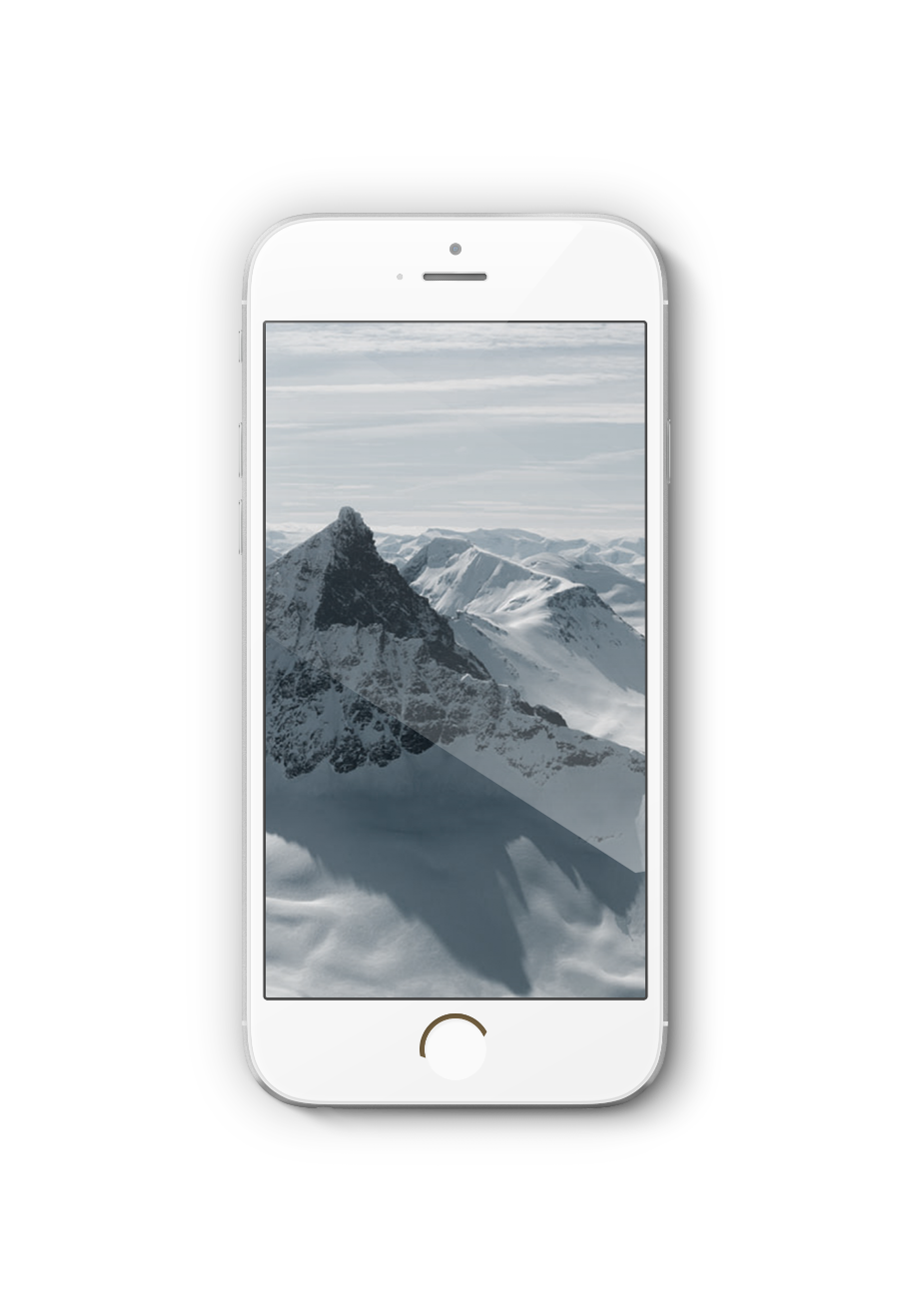 企业所得税优惠
自2019年1月1日至2020年12月31日，对小型微利企业年应纳税所得额不超过100万元的部分，减按25%计入应纳税所得额，按20%的税率缴纳企业所得税。
自2021年1月1日至2022年12月31日，对小型微利企业年应纳税所得额不超过100万元的部分，减按12.5%计入应纳税所得额，按20%的税率缴纳企业所得税。
自2019年1月1日至2021年12月31日，对小型微利企业年应纳税所得额超过100万元但不超过300万元的部分，减按50%计入应纳税所得额，按20%的税率缴纳企业所得税。
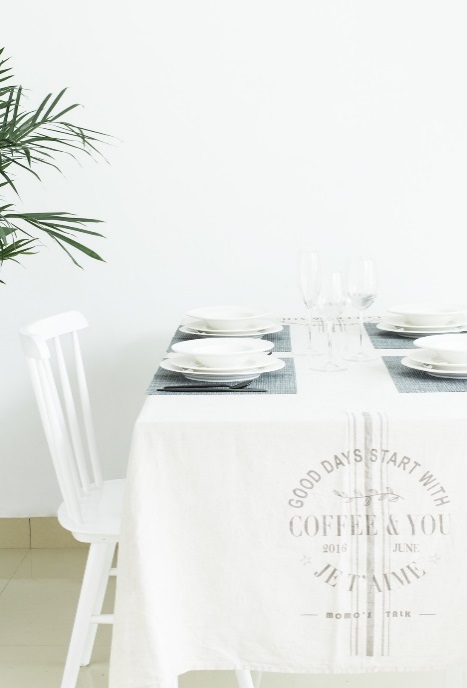 企业所得税优惠
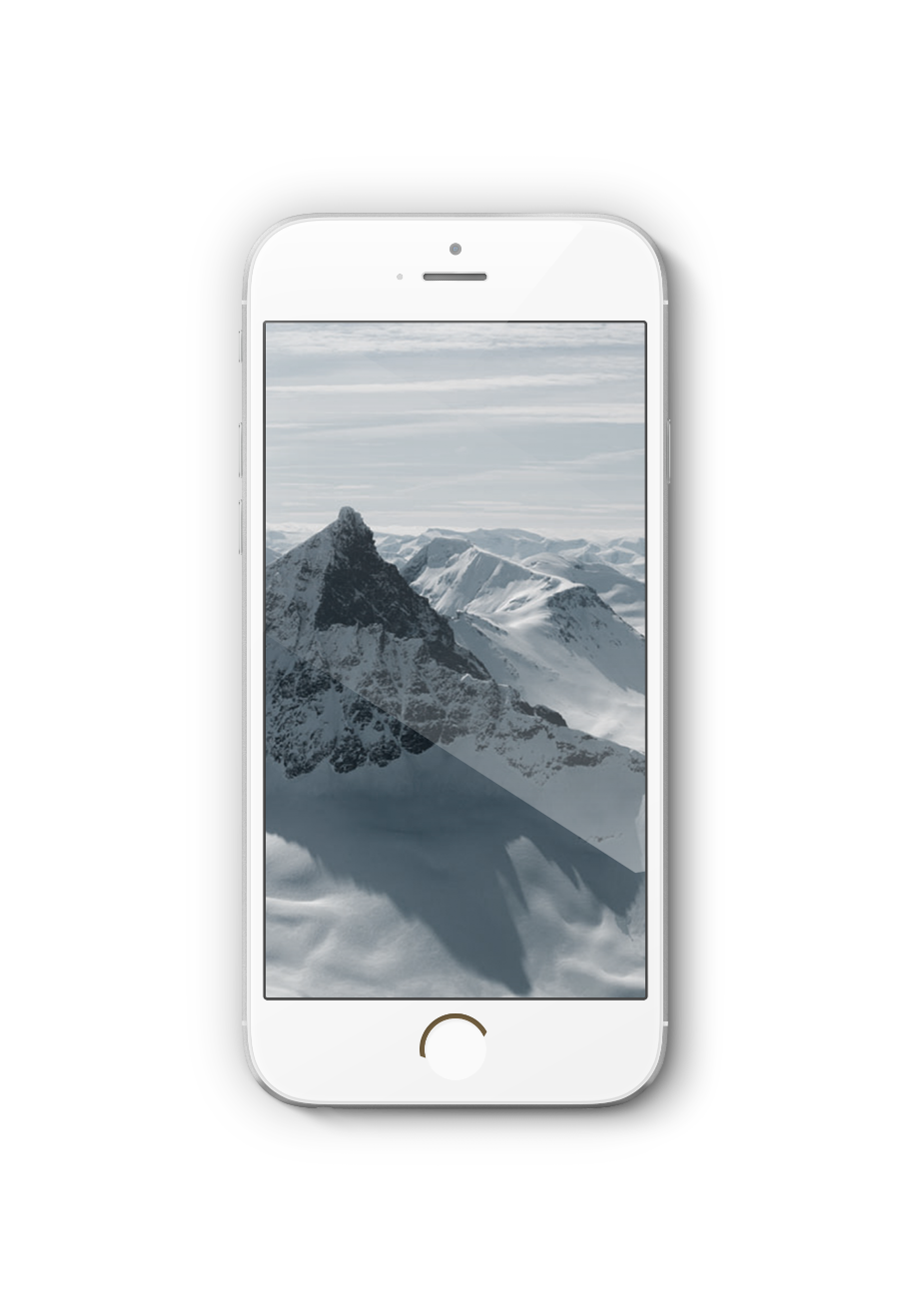 【政策依据】

《财政部 税务总局关于实施小微企业和个体工商户所得税优惠政策的公告》（2021年第12号）
《国家税务总局关于落实支持小型微利企业和个体工商户发展所得税优惠政策有关事项的公告》（2021年第8号）
《财政部 税务总局关于实施小微企业普惠性税收减免政策的通知》（财税〔2019〕13号）
《国家税务总局关于实施小型微利企业普惠性所得税减免政策有关问题的公告》（2019年第2号）
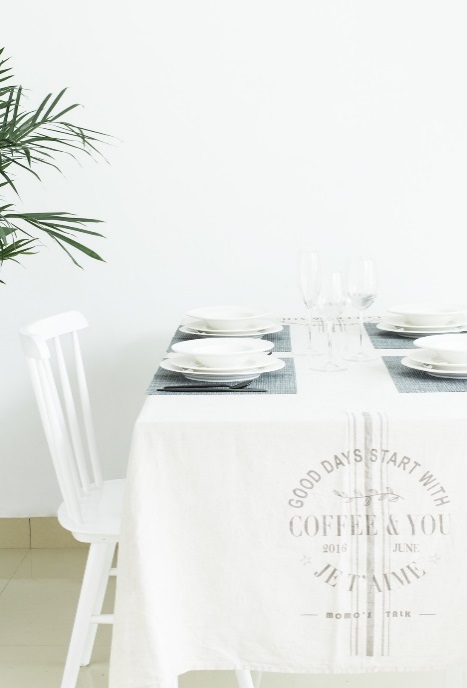 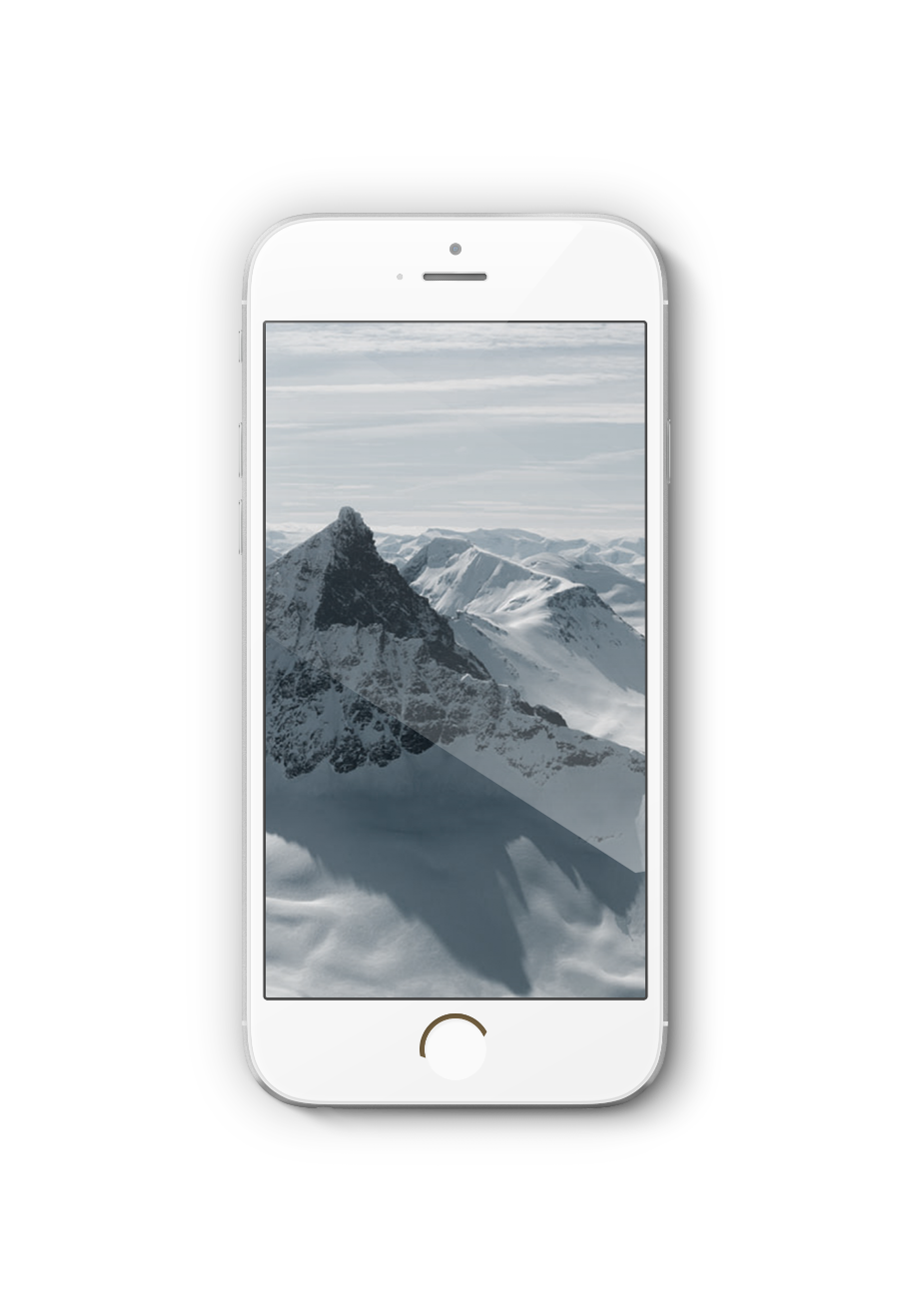 企业所得税优惠
例：某企业符合小微企业条件，2020年度应纳税所得额为150万，问该企业2020年度应纳税额？
答：应纳税额=100*25%*20%+50*50%*20%=10万
例：某企业符合小微企业条件，2021年度， 第一季度预缴企业所得税时应纳税所得额50万，第二季度预缴时应纳税所得额150万，问第一季度、第二季度各应纳税额？
答：1季度应纳税额=50*12.5%*20%=1.25万
         2季度应纳税额=100*12.5%*20% +50*50%*20%=7.5万
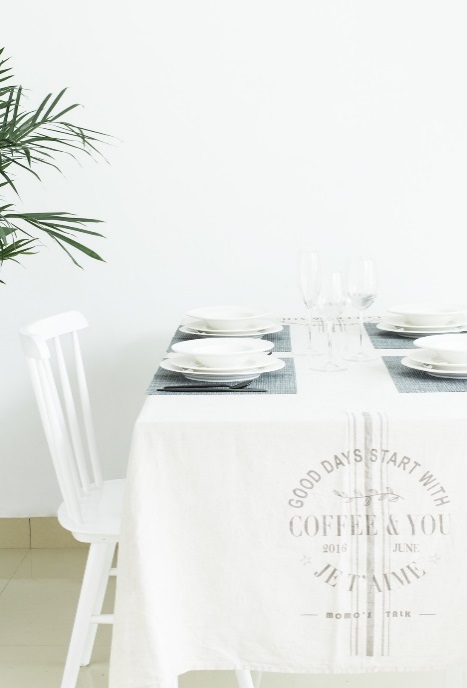 企业所得税优惠
2020
实际税负
10%
5%
应纳税所得额
10%
2.5%
300万
100万
2021
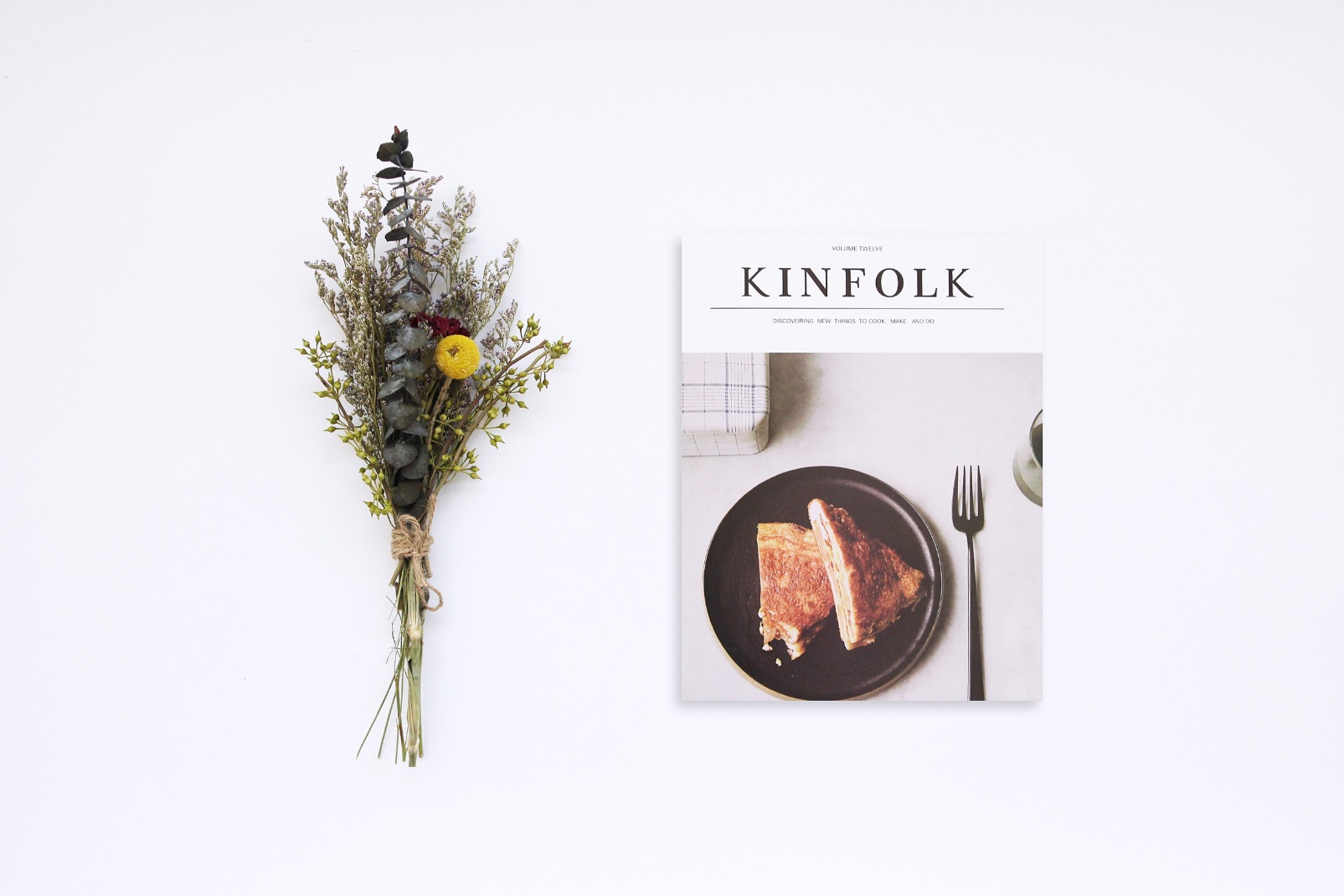 Part     04
其他税费优惠
六税两费优惠
【内容】自2019年1月1日至2021年12月31日，对山西省增值税小规模纳税人减按50%征收资源税（不含水资源税）、城市维护建设税、房产税、城镇土地使用税、印花税（不含证券交易印花税）、耕地占用税和教育费附加、地方教育附加。

【政策依据】
《财政部 税务总局关于实施小微企业普惠性税收减免政策的通知》（财税〔2019〕13号）
《山西省财政厅 国家税务总局山西省税务局关于转发〈财政部 税务总局关于实施小微企业普惠性税收减免政策的通知〉的通知》（晋财税〔2019〕2号）
两费一金优惠
【内容】自2016年2月1日起，将免征教育费附加、地方教育附加、水利建设基金的范围，由现行按月纳税的月销售额或营业额不超过3万元（按季度纳税的季度销售额或营业额不超过9万元）的缴纳义务人，扩大到按月纳税的月销售额或营业额不超过10万元（按季度纳税的季度销售额或营业额不超过30万元）的缴纳义务人。

【政策依据】
《财政部 国家税务总局关于扩大有关政府性基金免征范围的通知》（财税〔2016〕12号）

【注意】与增值税小规模纳税人普惠性减免区分
残疾人就业保障金优惠
自2020年1月1日起至2022年12月31日，在职职工人数在30人（含）以下的企业，暂免征收残疾人就业保障金。

【政策依据】
《财政部关于调整残疾人就业保障金征收政策的公告》（2019年第98号）

【注意】
在职职工人数在30人（含）以下。
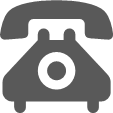 （一）自2016年5月1日起，未达到增值税起征点的缴纳义务人，免征文化事业建设费。

【政策依据】
《财政部 国家税务总局关于营业税改征增值税试点有关文化事业建设费政策及征收管理问题的补充通知》（财税〔2016〕60号）
文化事业建设费优惠
（二）自2020年1月1日至2021年12月31日，免征文化事业建设费。

【政策依据】
《财政部 税务总局关于电影等行业税费支持政策的公告》（2020年第25号）
《财政部 税务总局关于延续实施应对疫情部分税费优惠政策的公告》（2021年第7号）
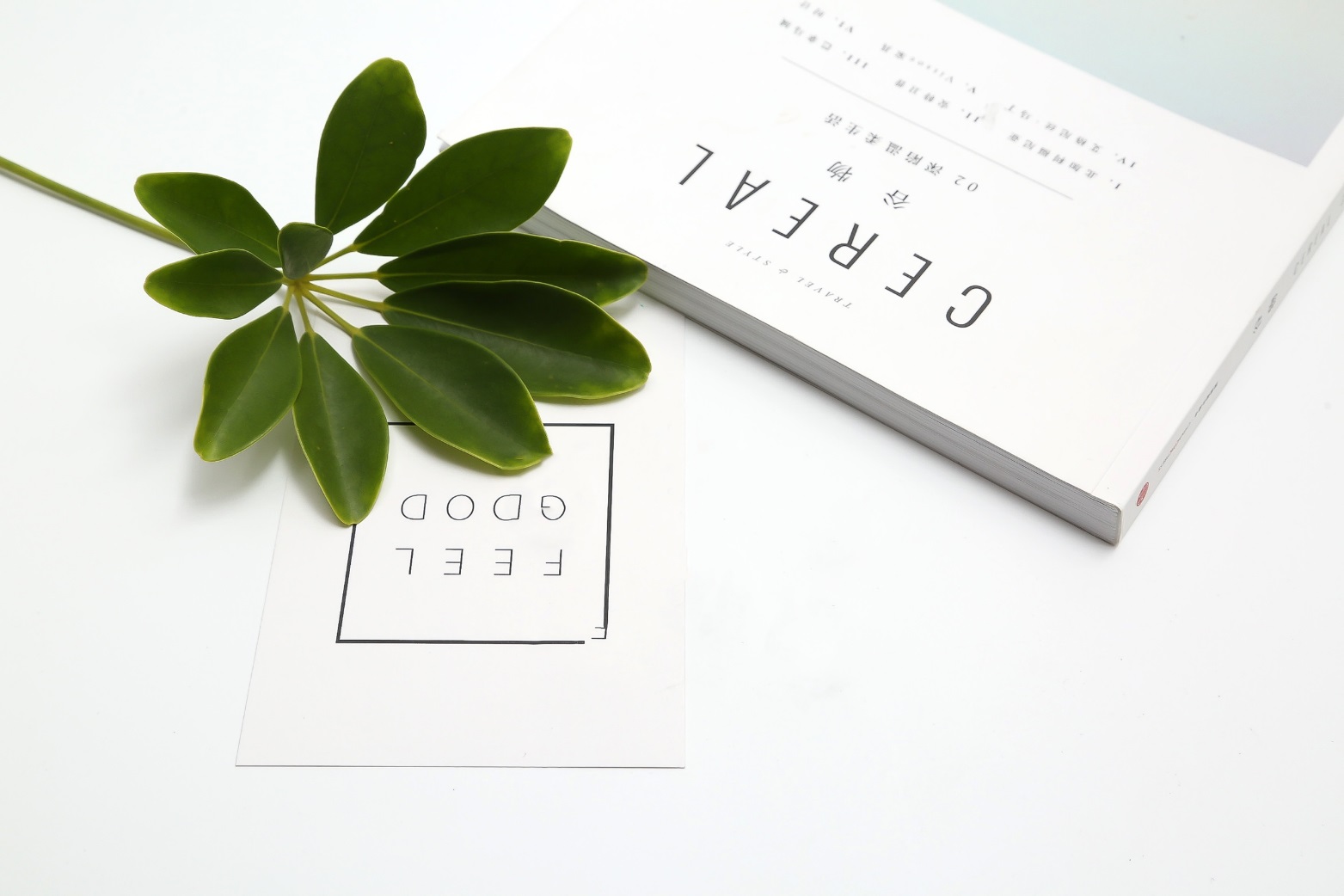 Thank  You